Bienvenue dans la classe de français.nmousavi@jacksonsd.org
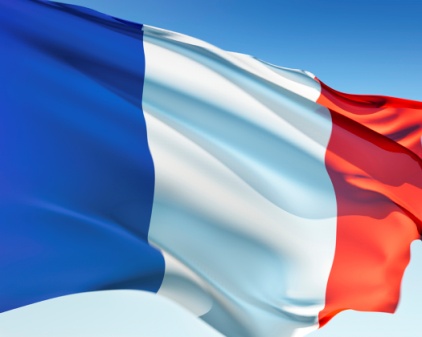 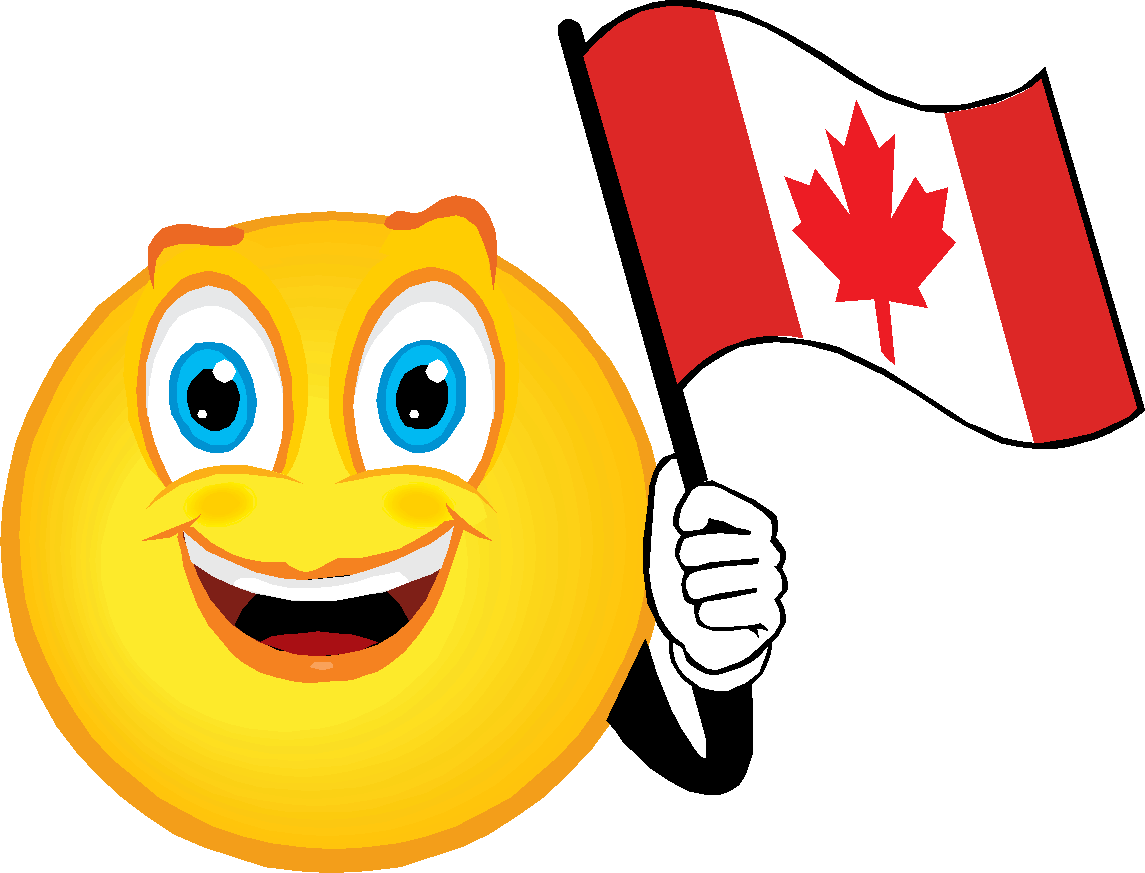 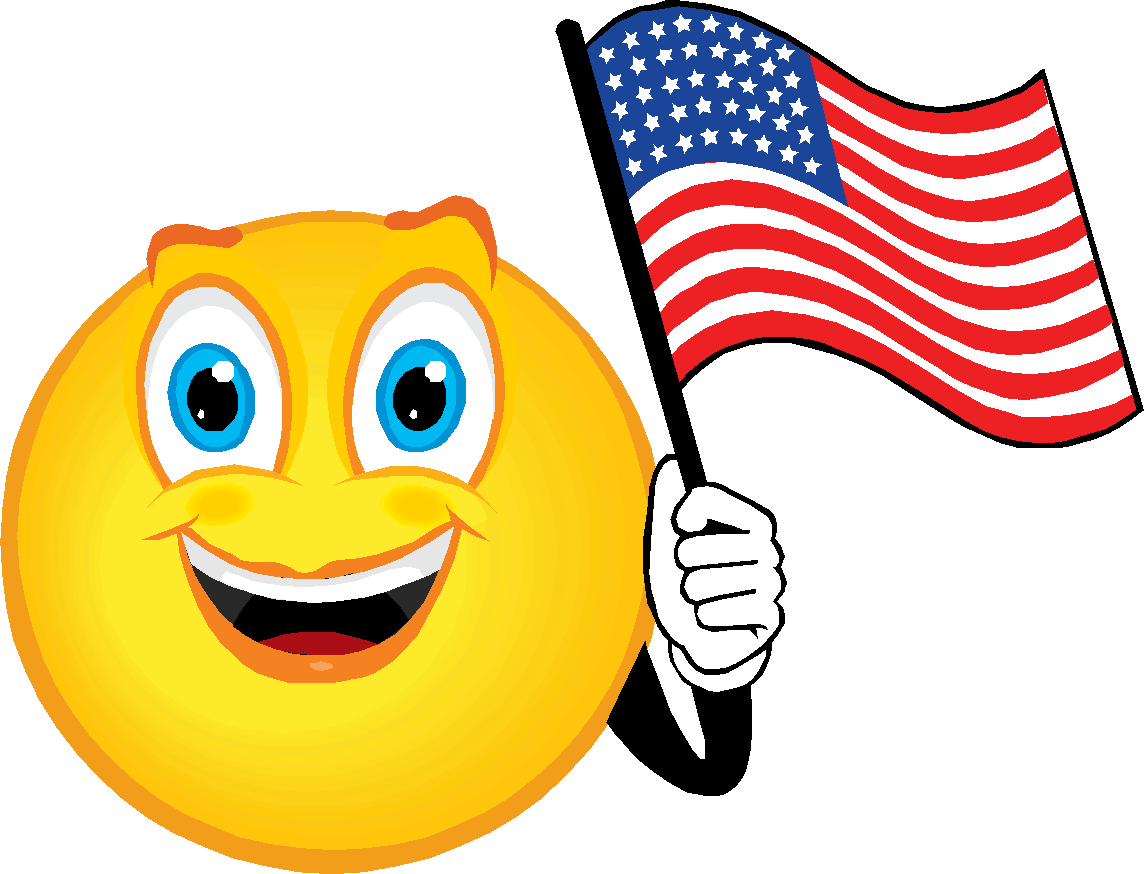 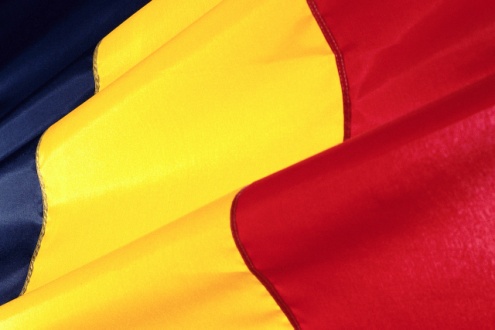 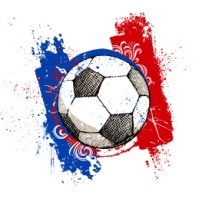 Bonjour! 
I grew up in Ghent, Belgium and was raised in a bilingual home. My dad spoke Flemish (Dutch) and my mom spoke French. 
We moved to the United States when I was a teenager and I graduated from Clemson University with a degree in Psychology and French.
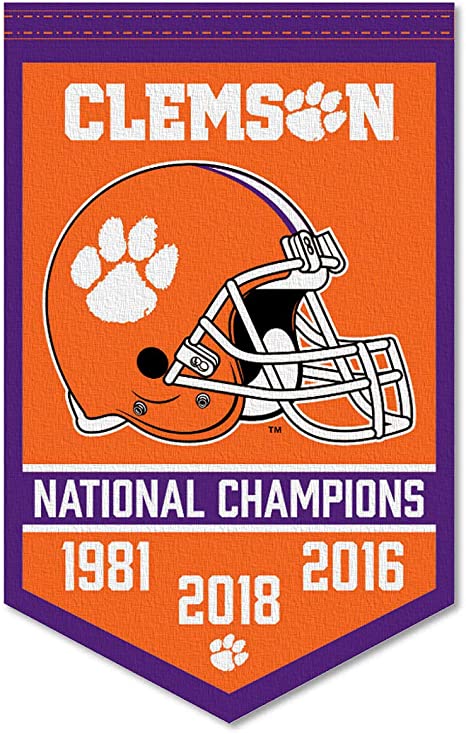 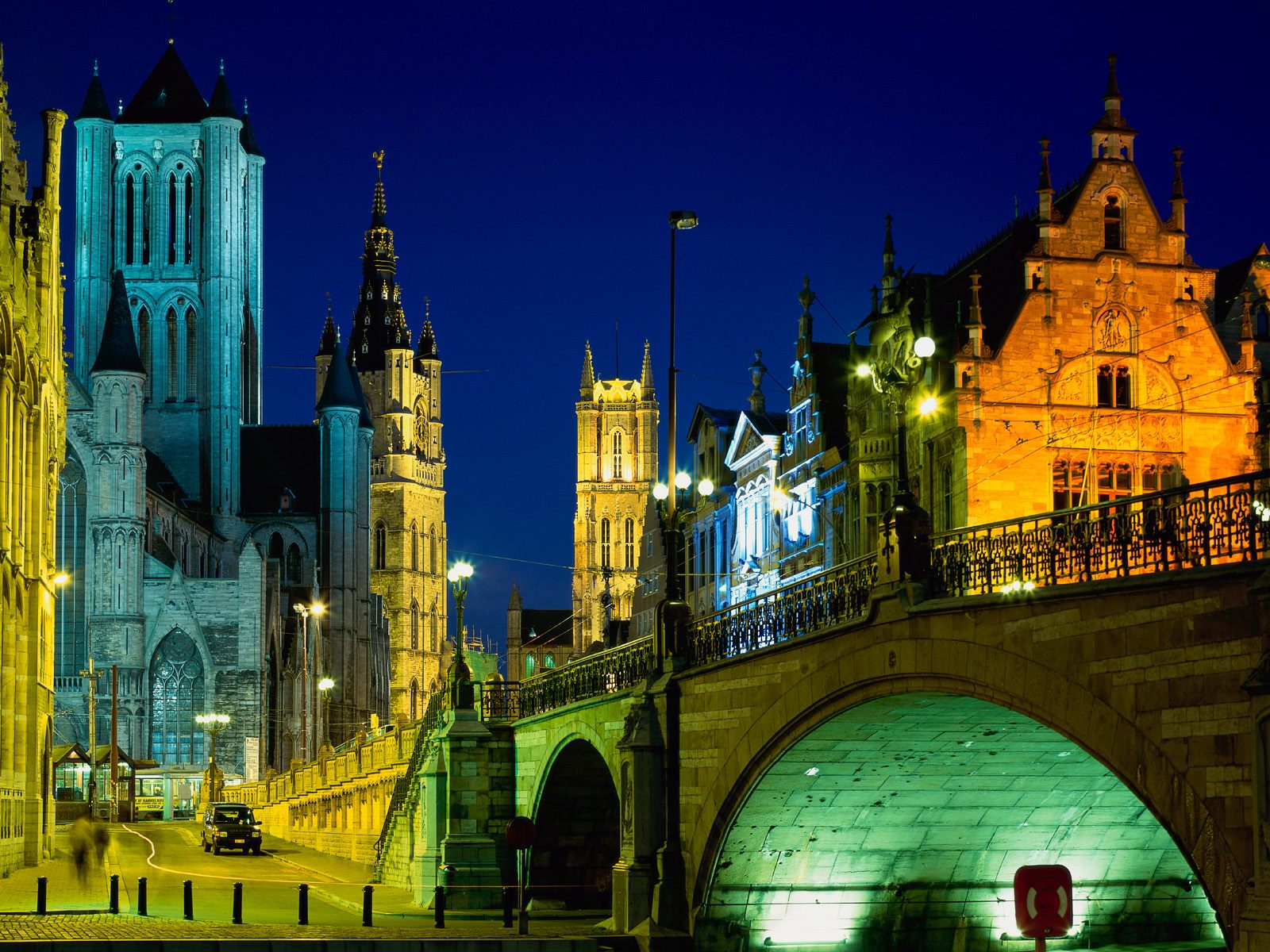 We use the D’accord (by Vista) series for all levels including AP.
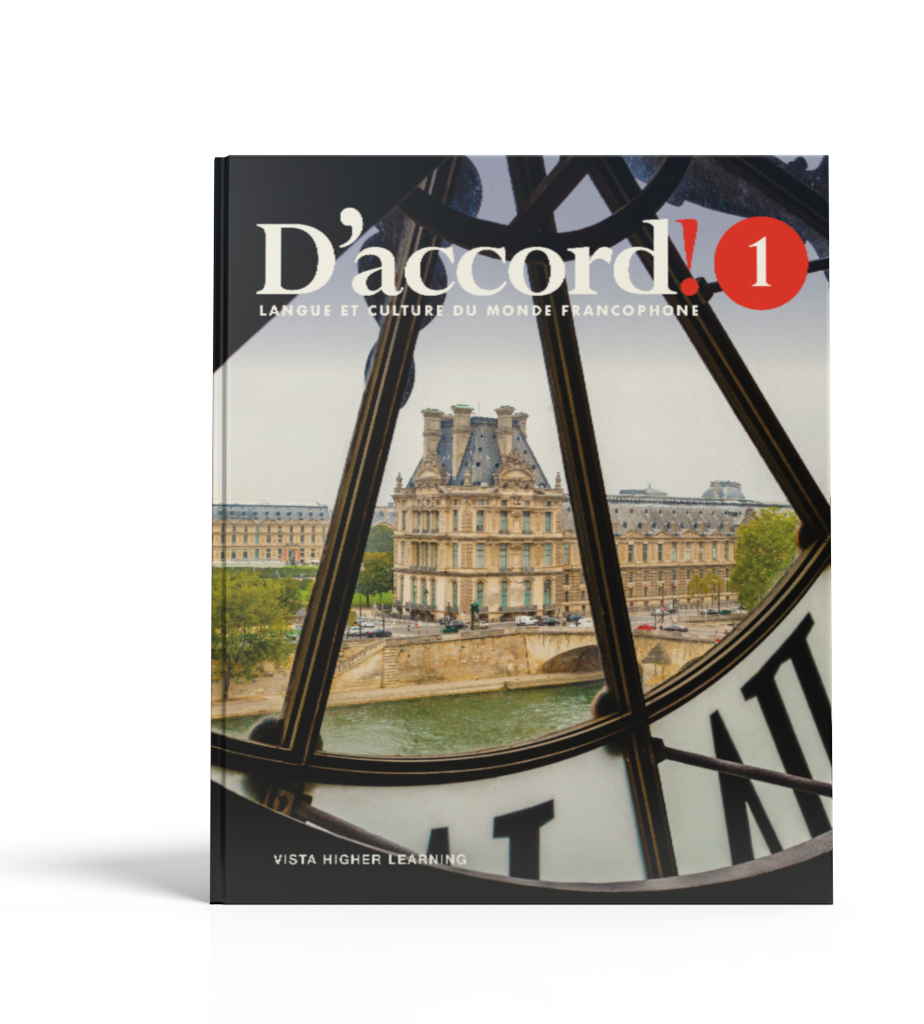 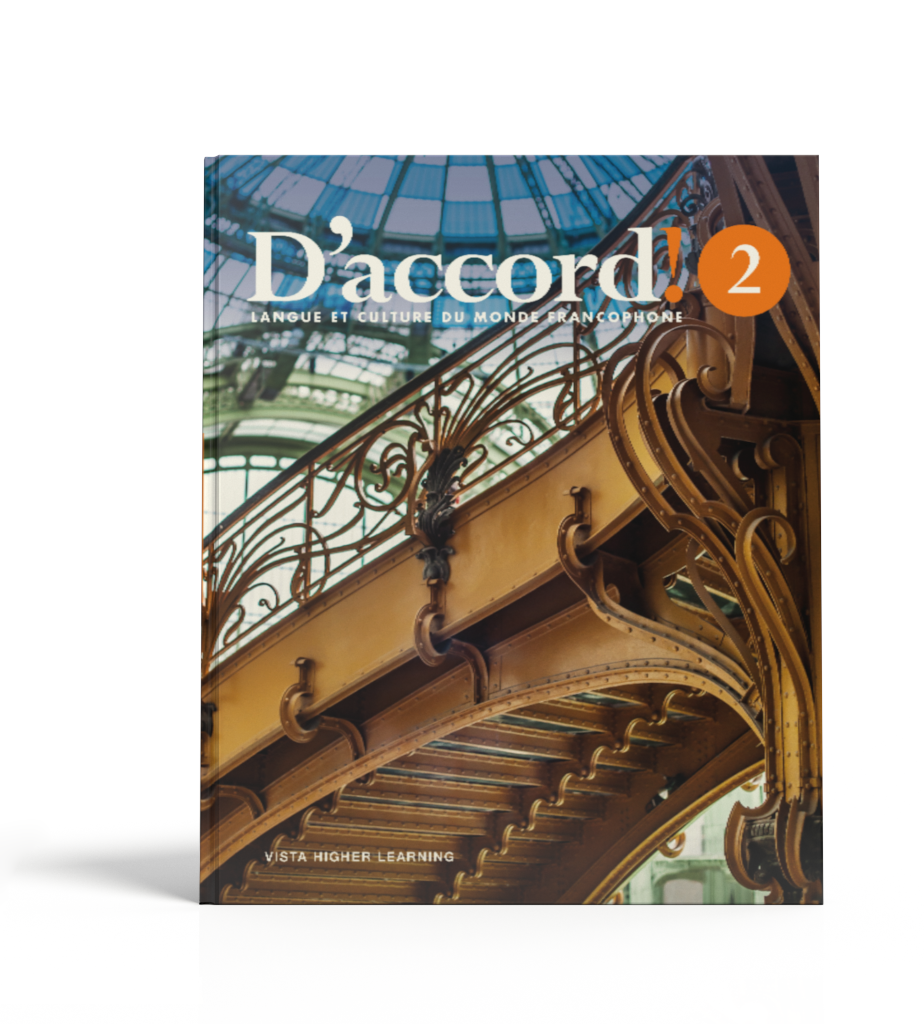 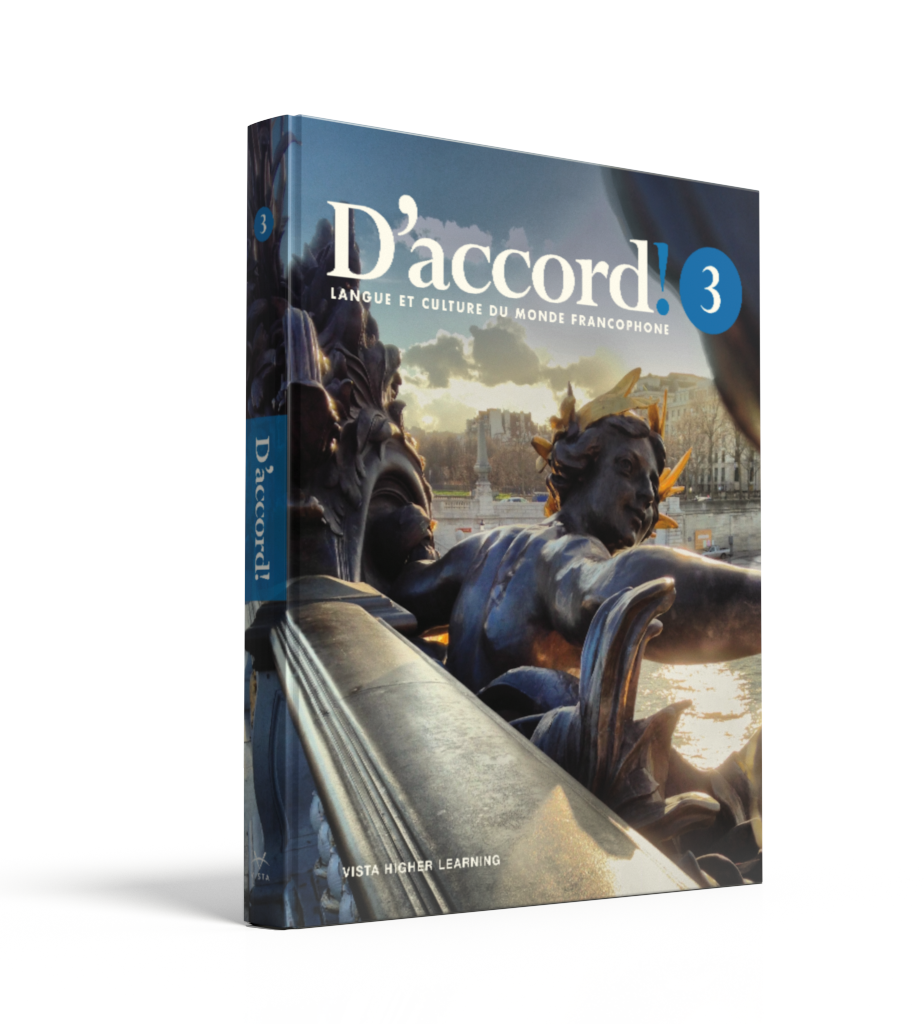 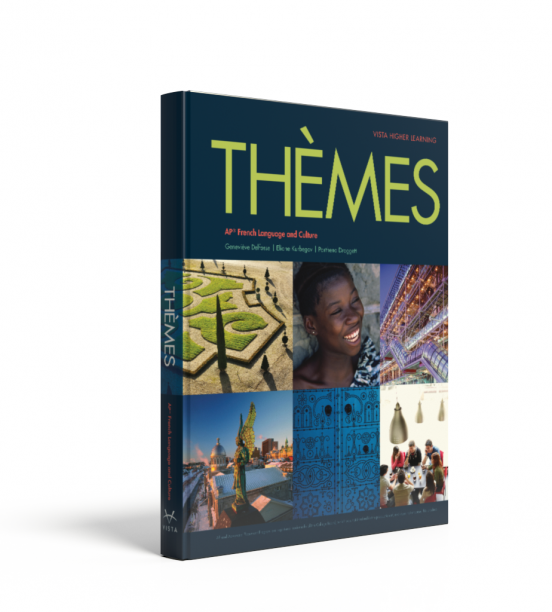 Students can login on vhlcentral.com and access their online textbook. All the information to access the book is on Google Classroom.
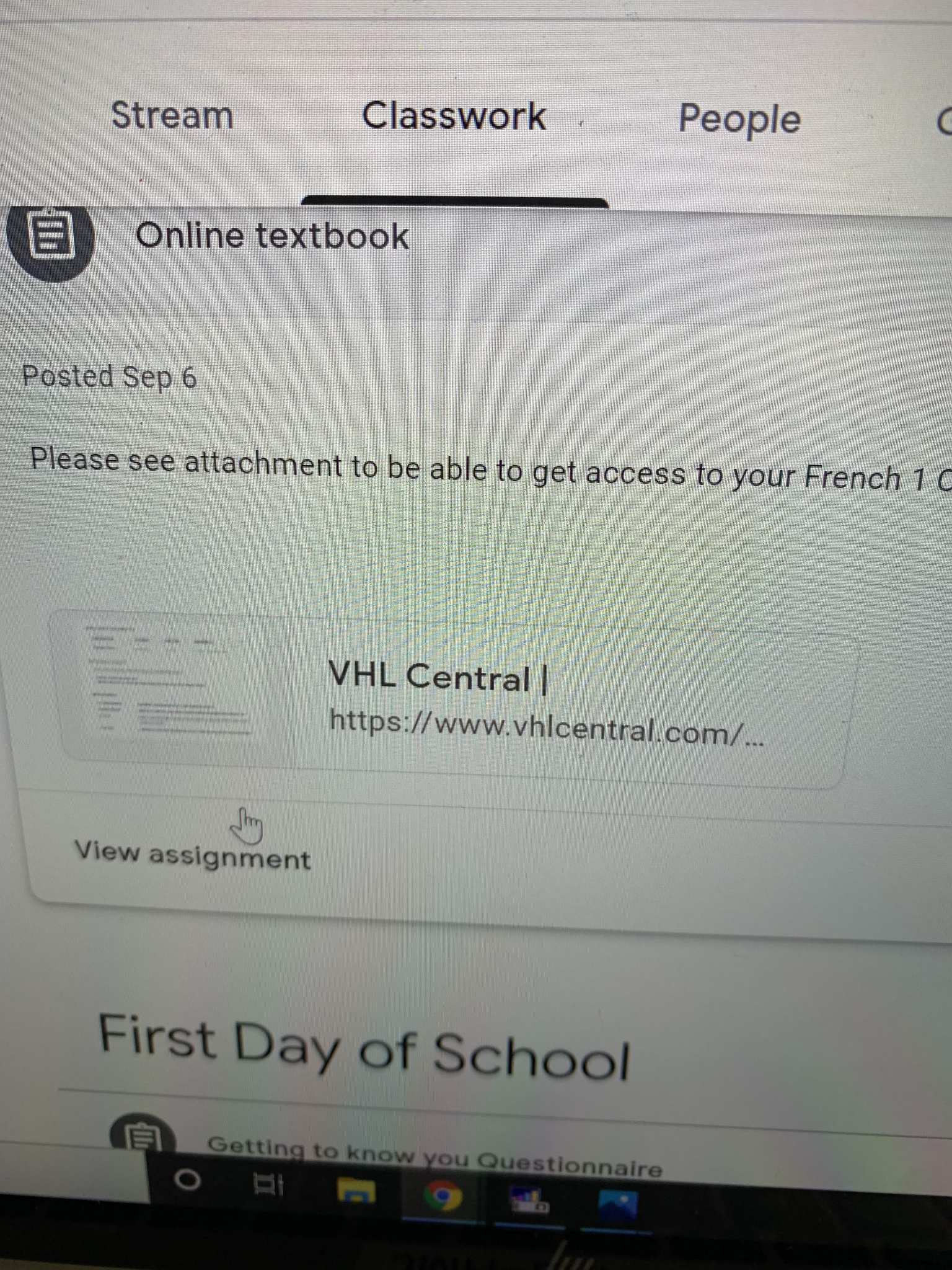 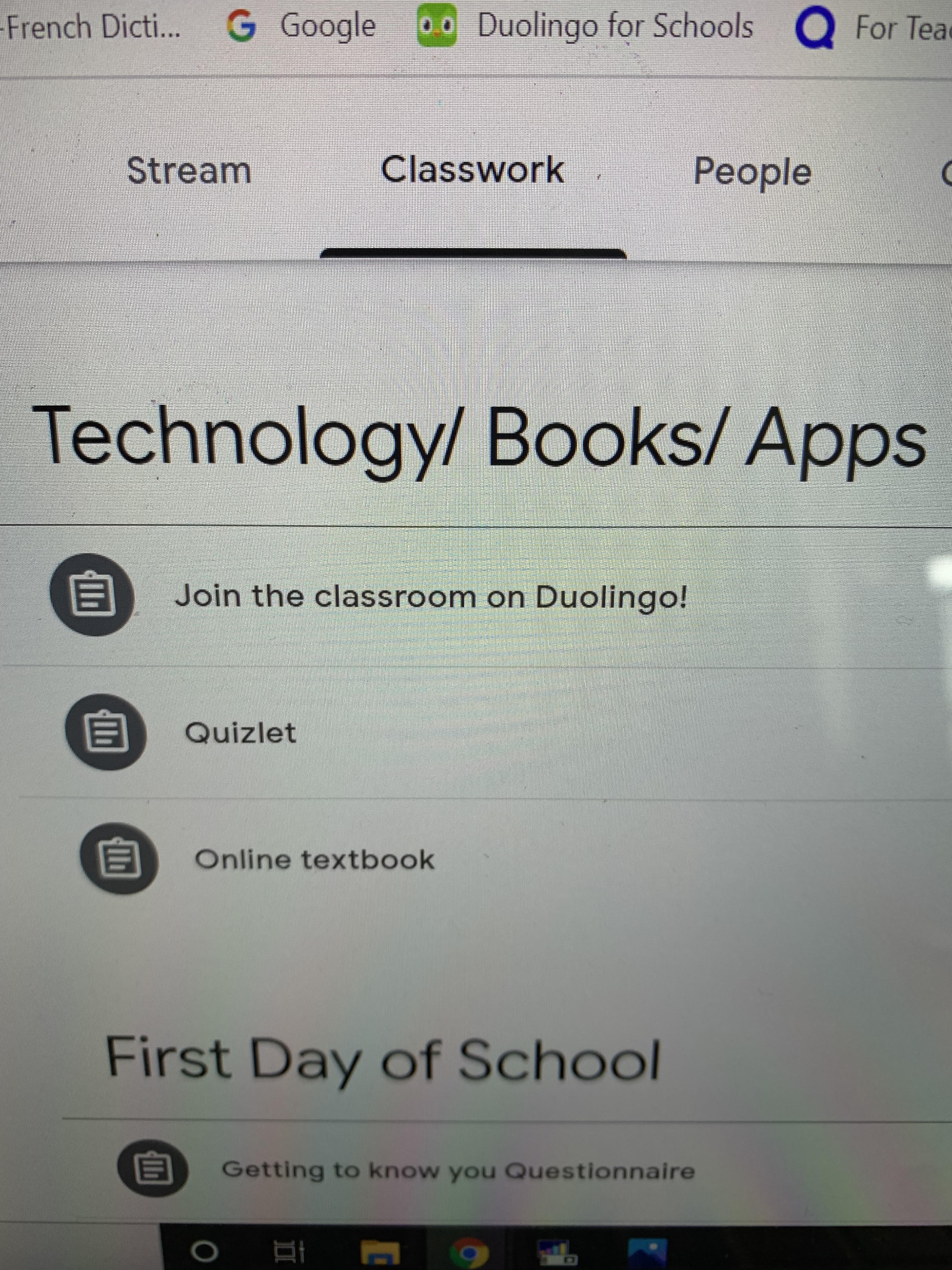 A class set of books is also available in the classroom.
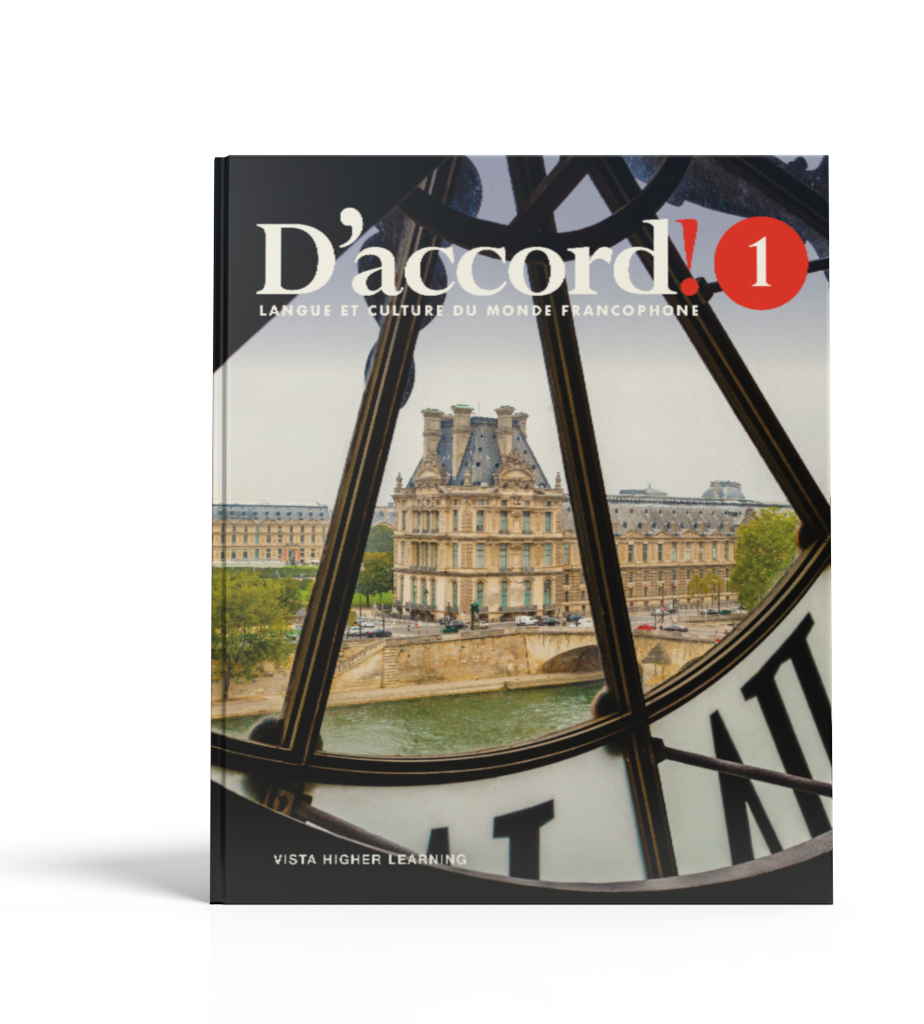 The “D’accord 1” book is used for French 1 and French 1 Honors.

The “D’accord 1 and 2” books  are used for French 2 and French 2 Honors.

The “D’accord 2” book  is used for French 3 and French 3 Honors.
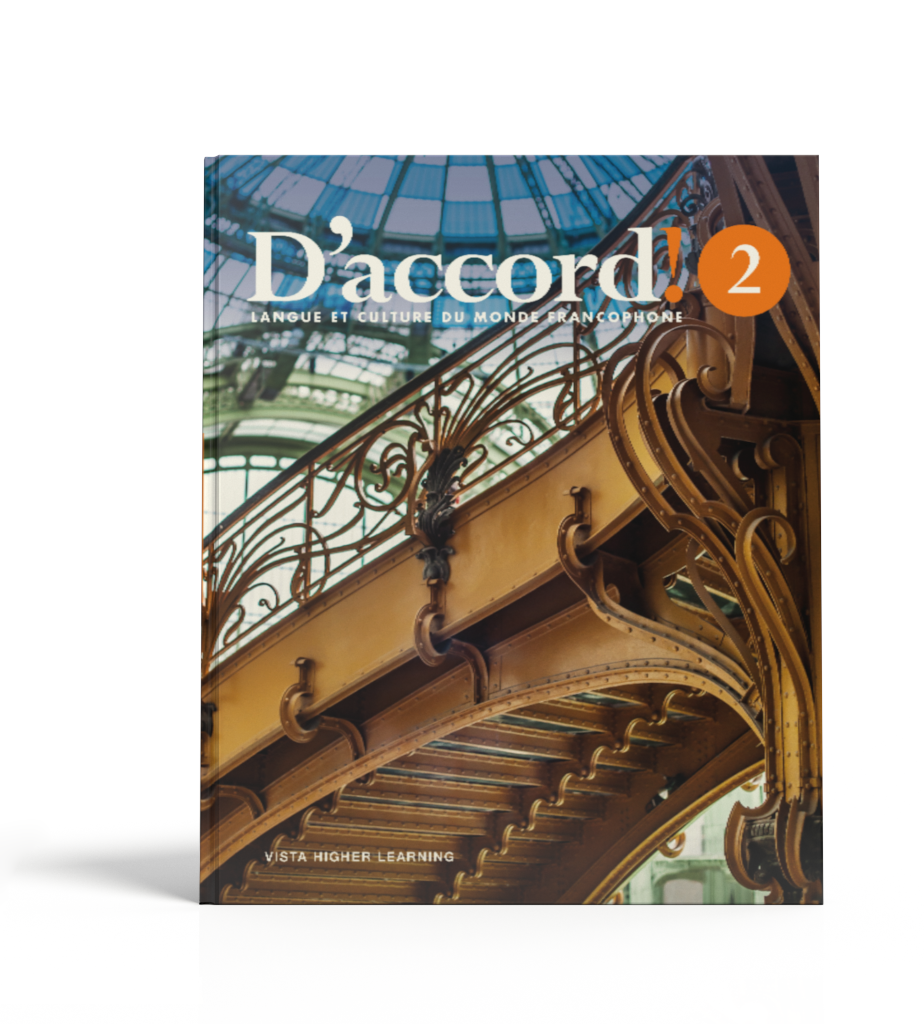 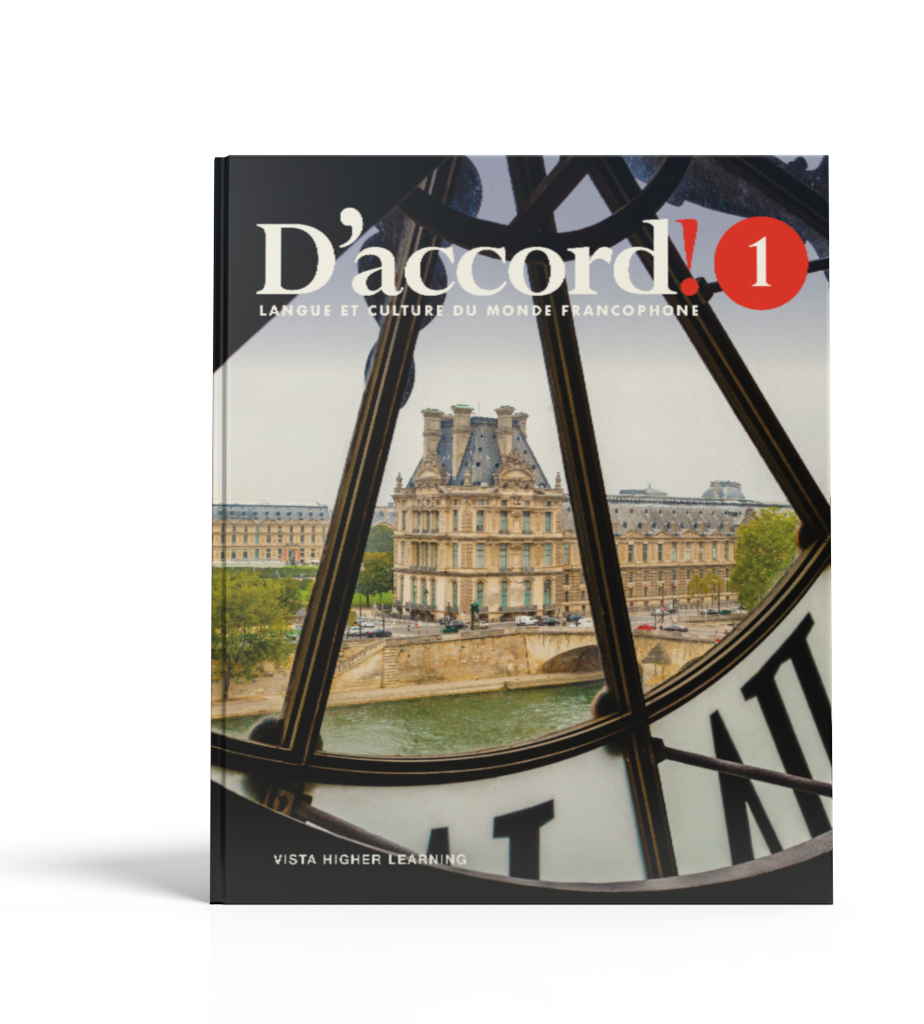 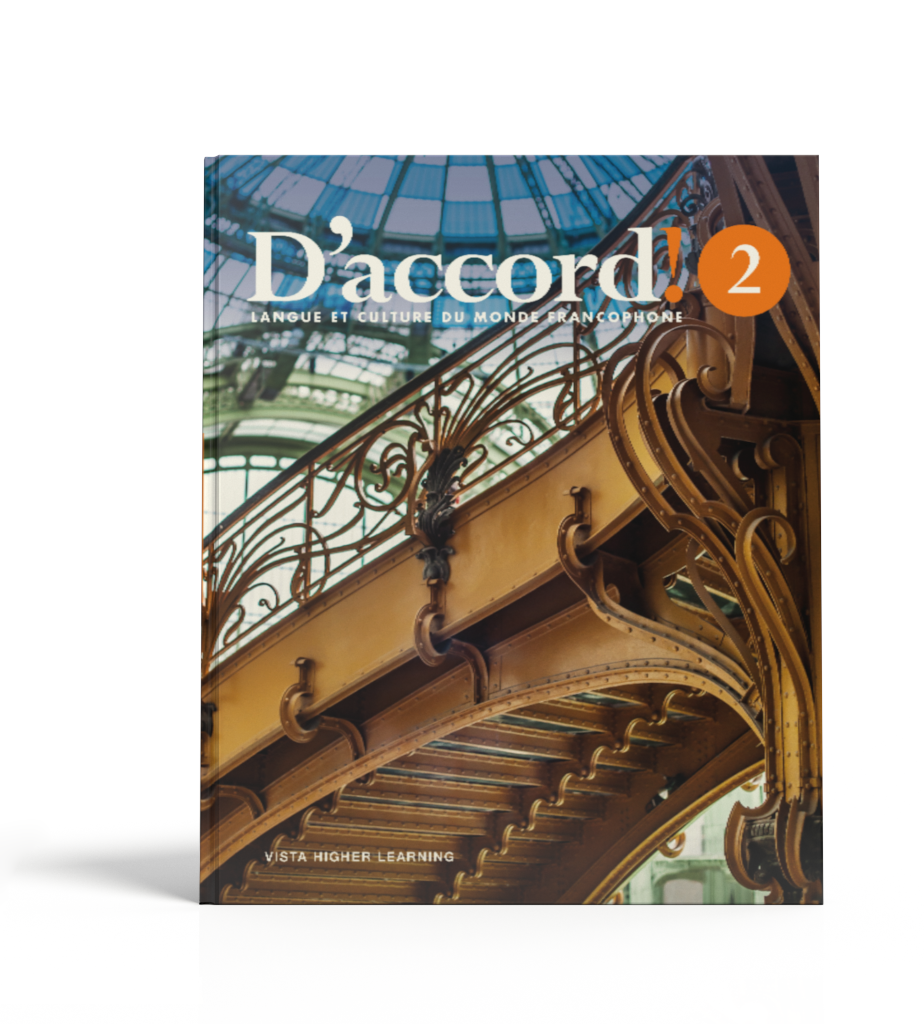 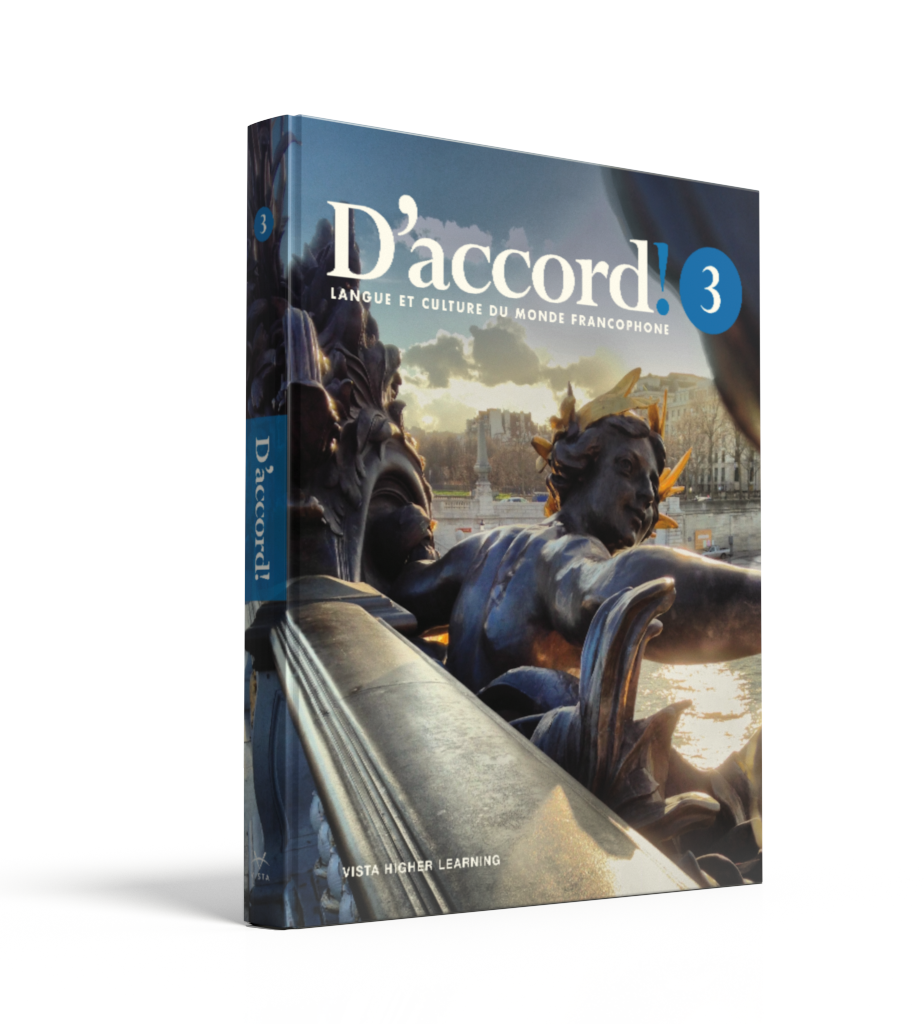 The “D’accord 3” book is used for French 4 and French 4H Honors.

Thèmes and other books are  used for AP French.
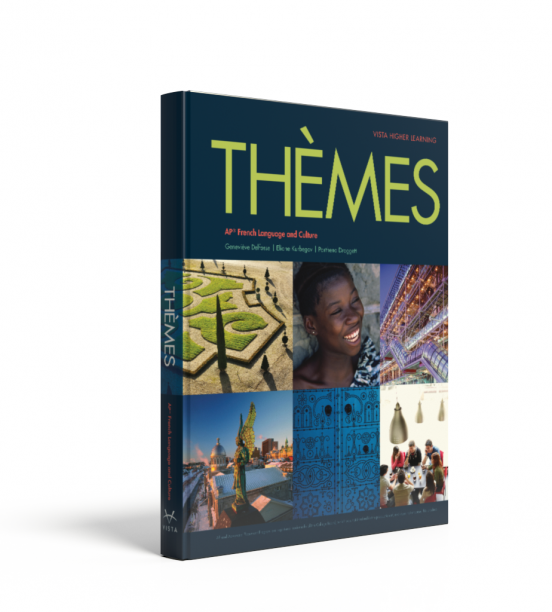 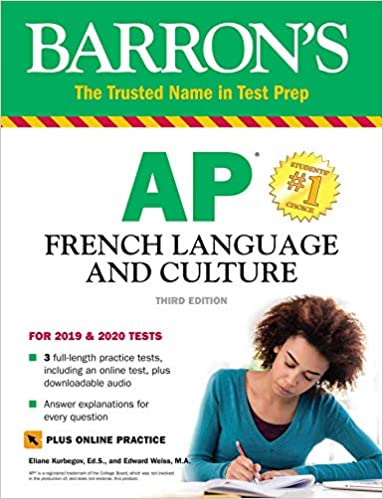 Blue, white and red are the colors of the French flag.

Everything in my class is coordinated the same way. Especially the baskets.

Blue for French 1H period 1
 White for French 1  period 2
 Red for FSS
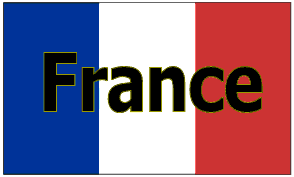 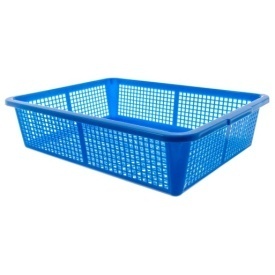 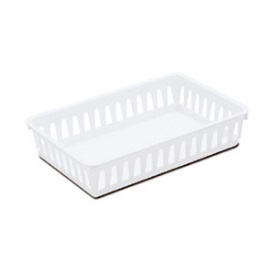 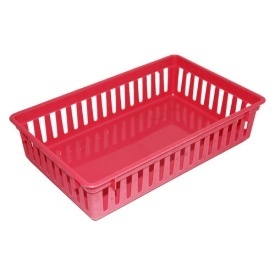 GRADING FOR THE WORLD LANGUAGE DEPARTMENT:

50% tests/ projects/ quizzes
30% class participation
20% homework
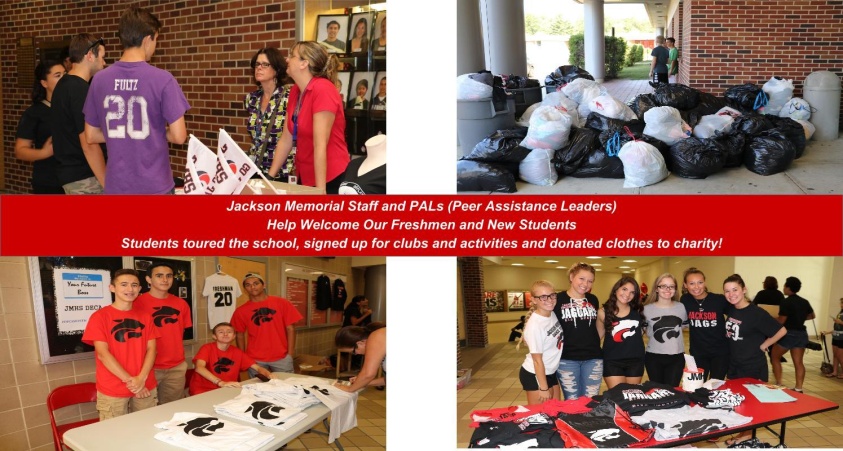 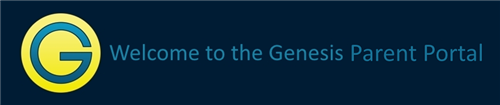 Portal	/Genesis
Please check portal to see how your child is doing. I usually update my portal every week.
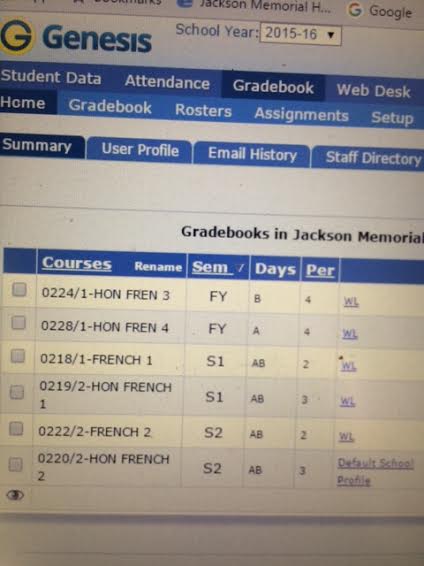 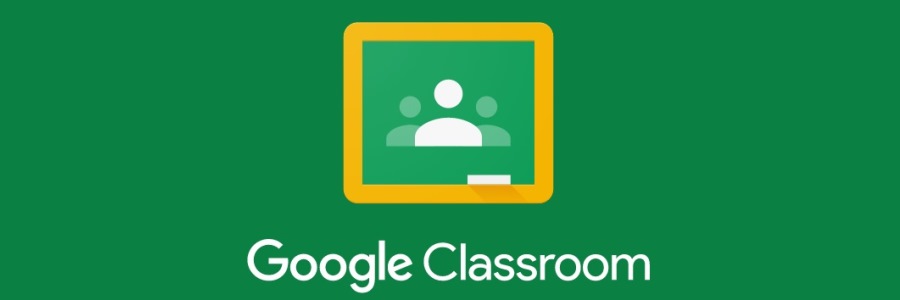 Google Classroom
I use Google Classroom to communicate with my students. Please remind your child to check Google Classroom every day.
I am available after school unless there is an emergency, a faculty/ department meeting, world cultures club or class of 2022 meeting.  If you need to get in touch with me you can call your child’s guidance counselor or e-mail me at nmousavi@jacksonsd.org.
Señora Cafara and I are  the class advisors for the World Cultures Club. We usually meet every other Wednesday. We explore different cultures; Oktoberfest, Chinese New Year, Mardi Gras and Cinco the Mayo to name a few…
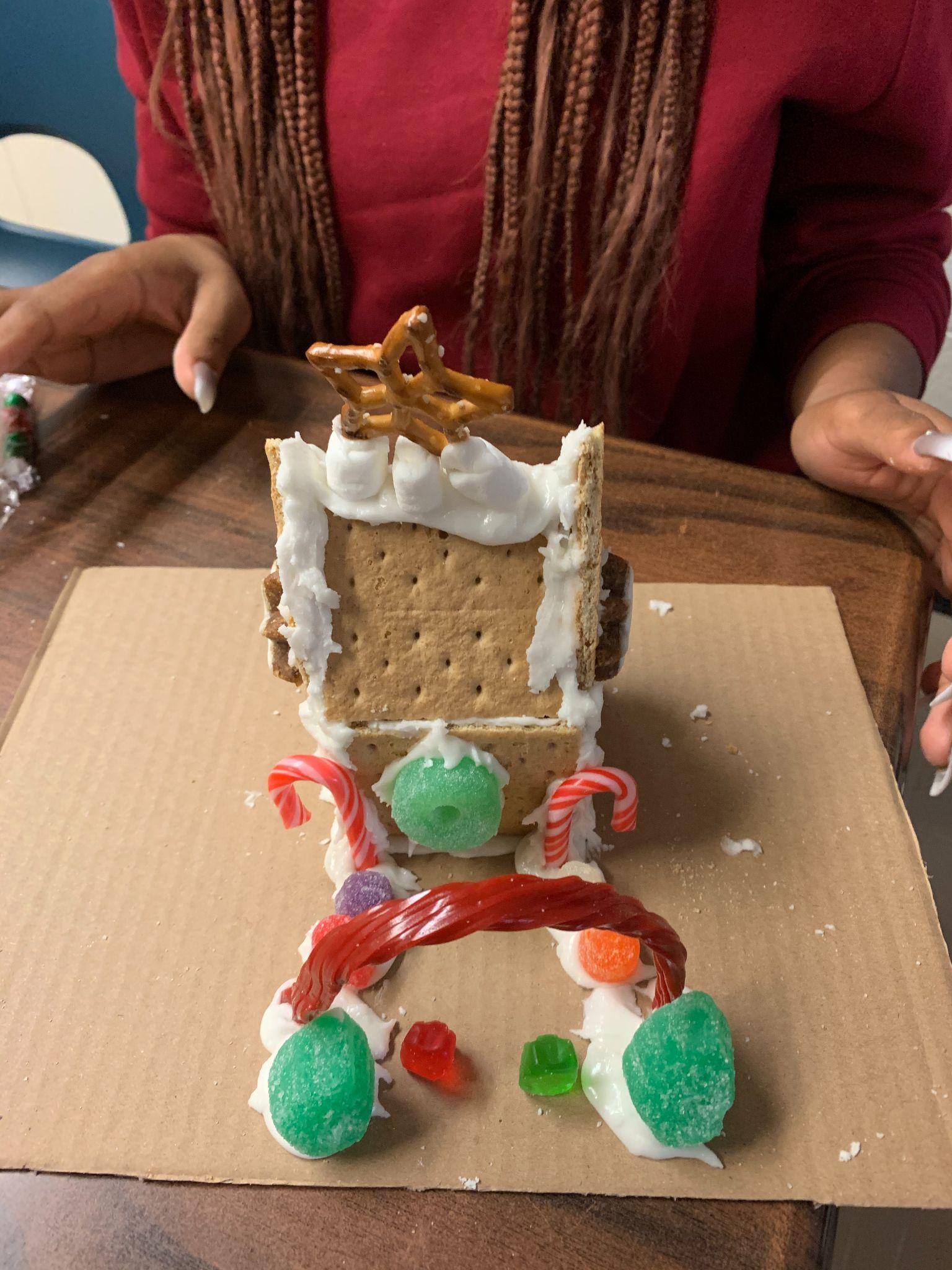 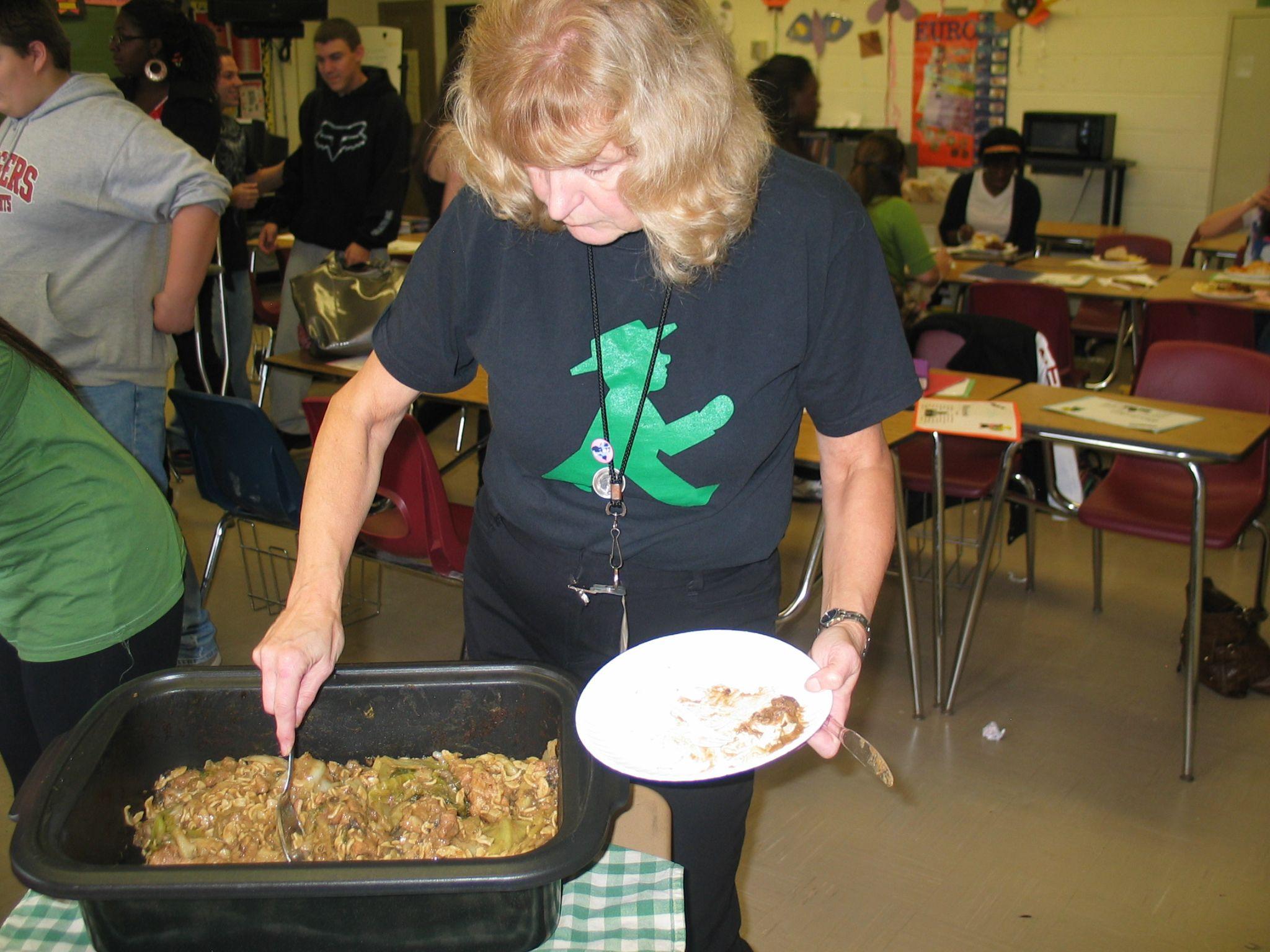 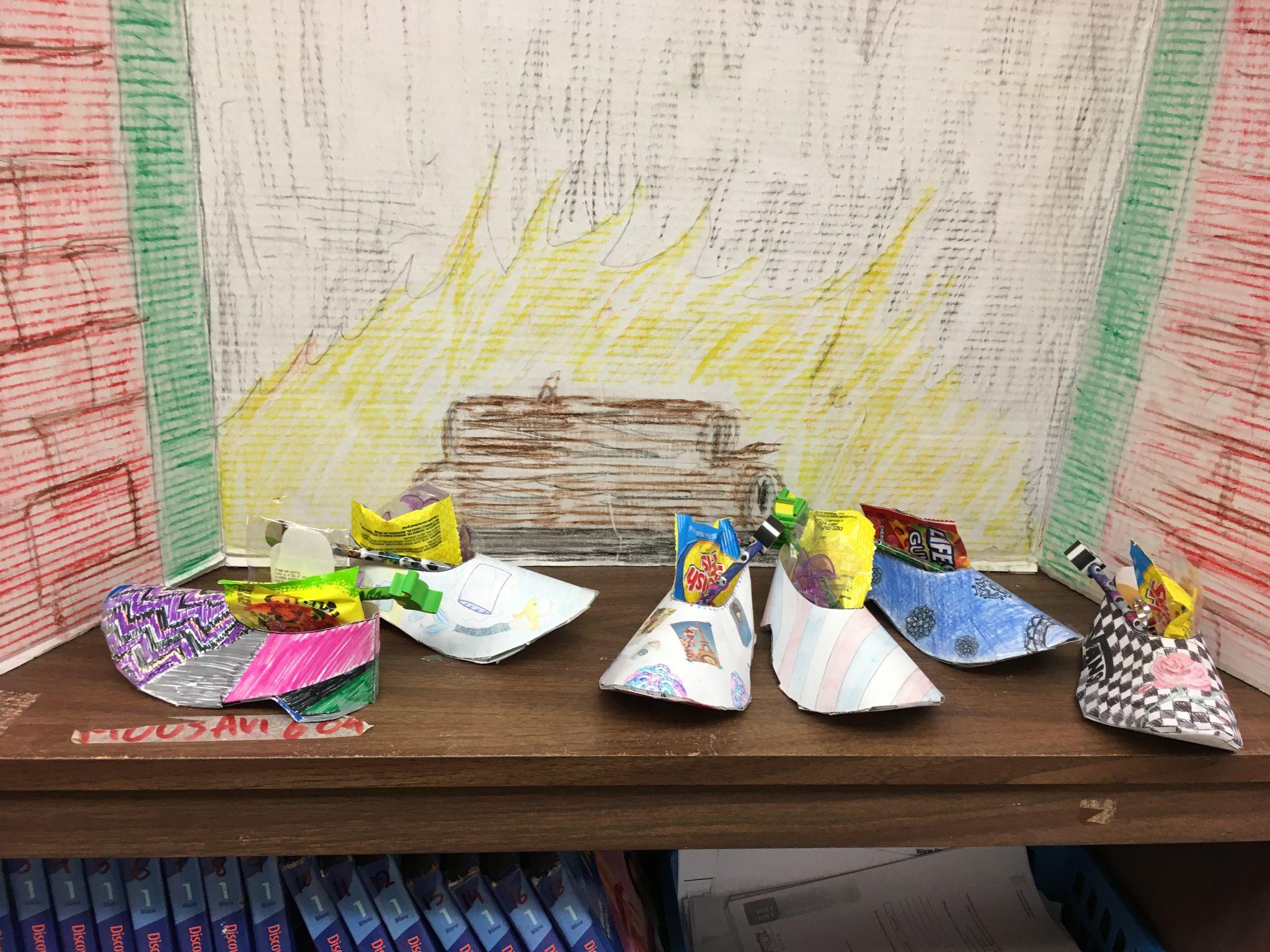 Señora Cafara and I are also the class advisors for the for the class of 2022. We hope your students will get involved with student council.
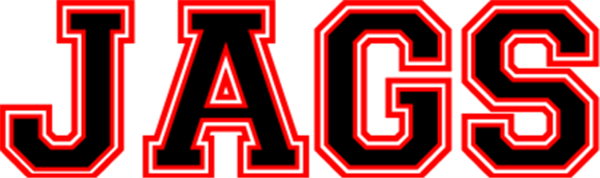 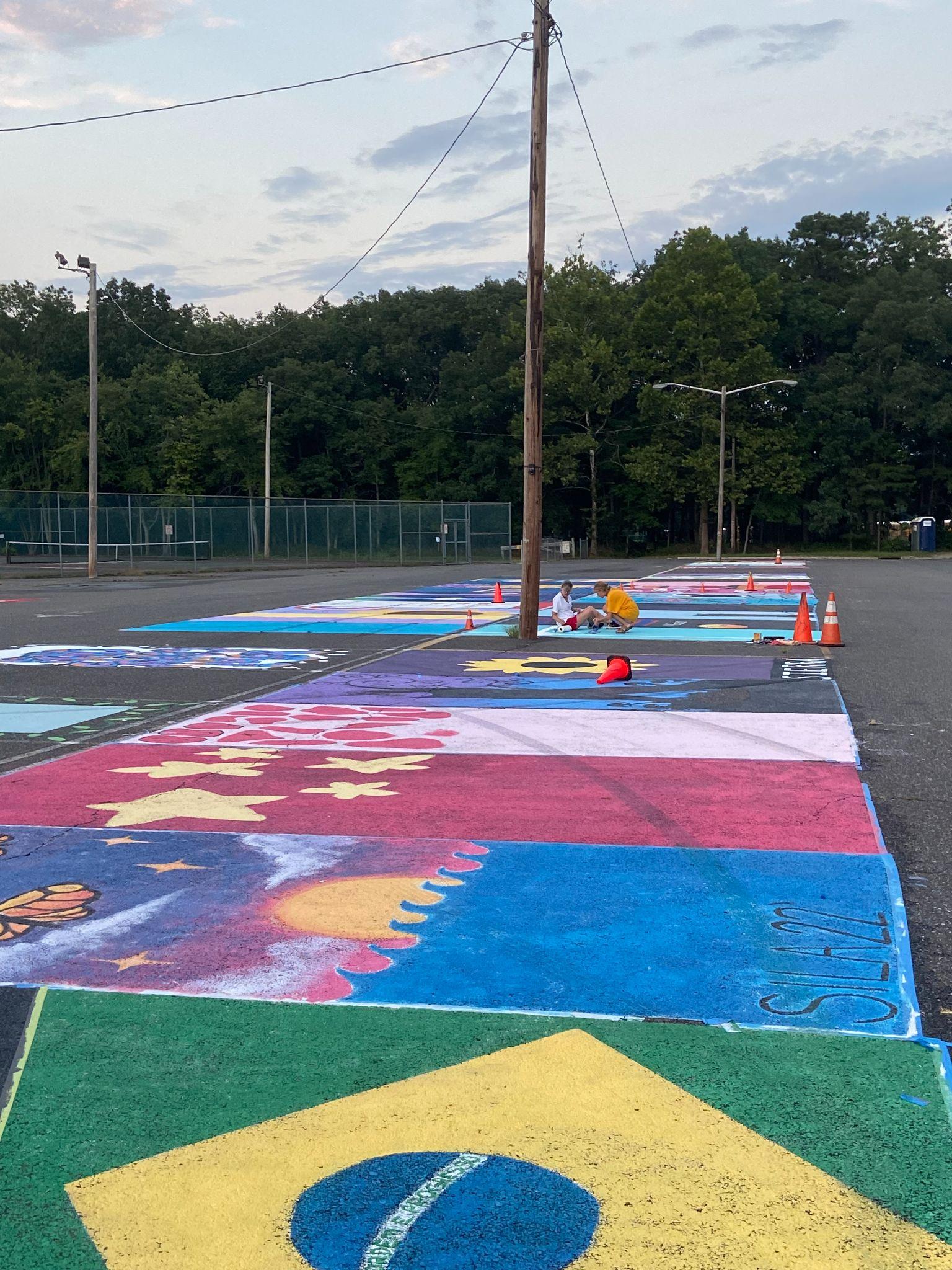 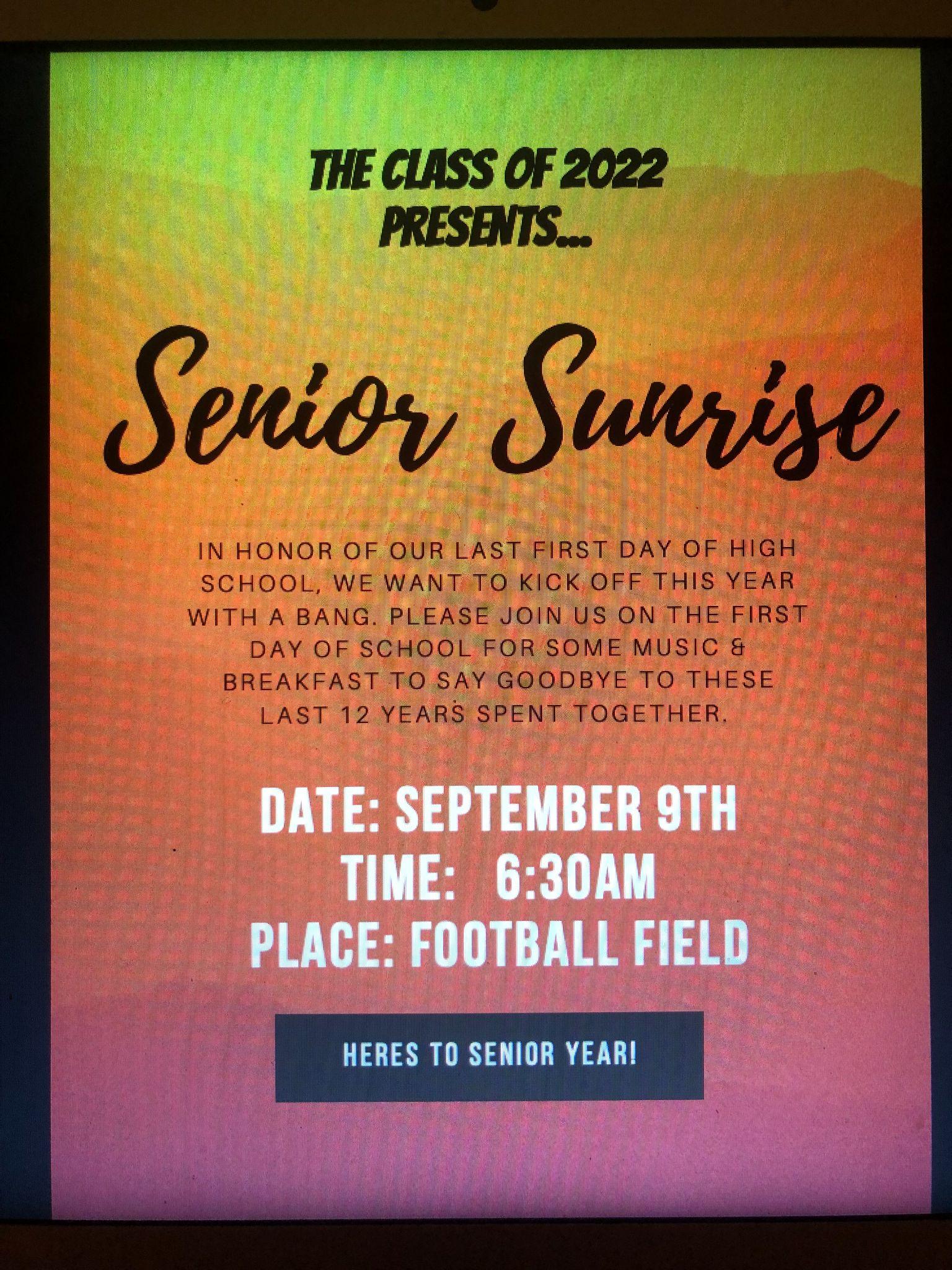 If your child complains about learning a FOREIGN (world) language please remember that English is “my” foreign language and I would like to end this PowerPoint Presentation with the following poster I found on the internet:
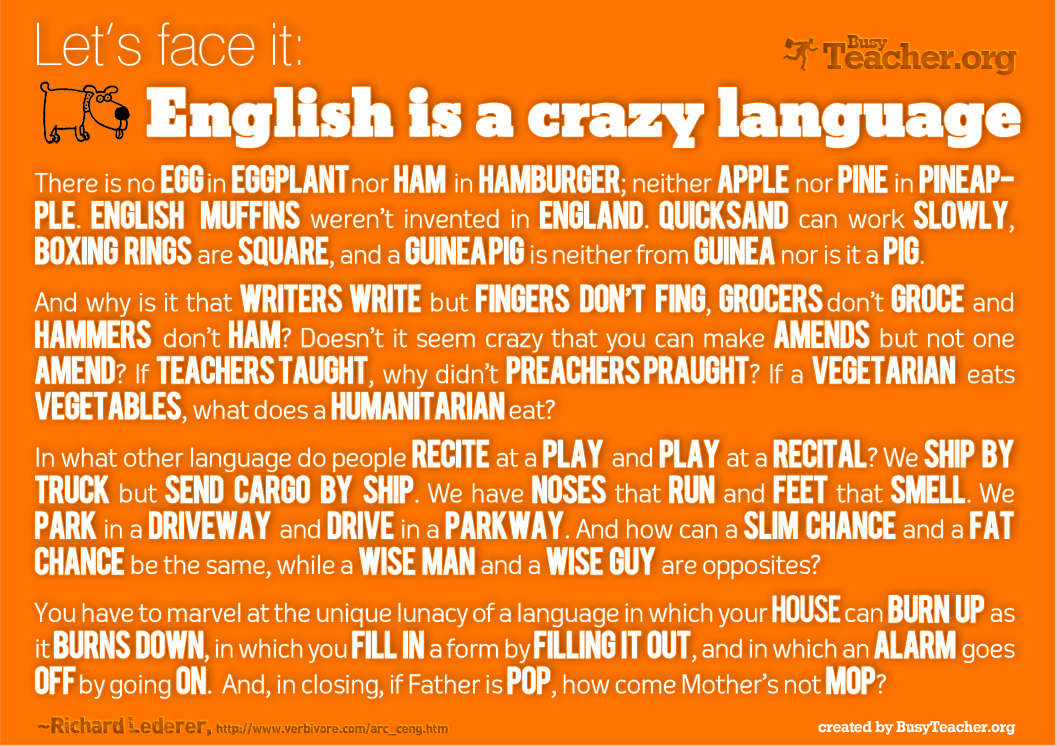 FIN(the end)
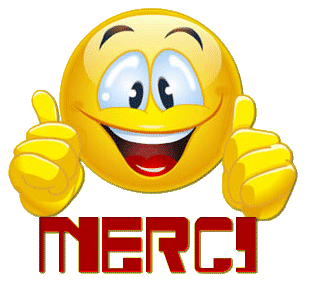 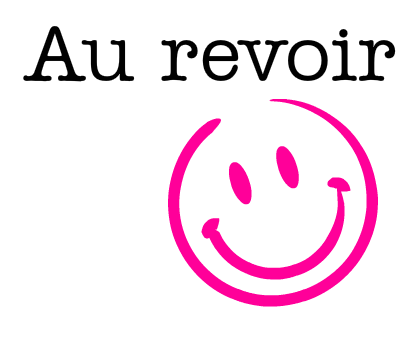 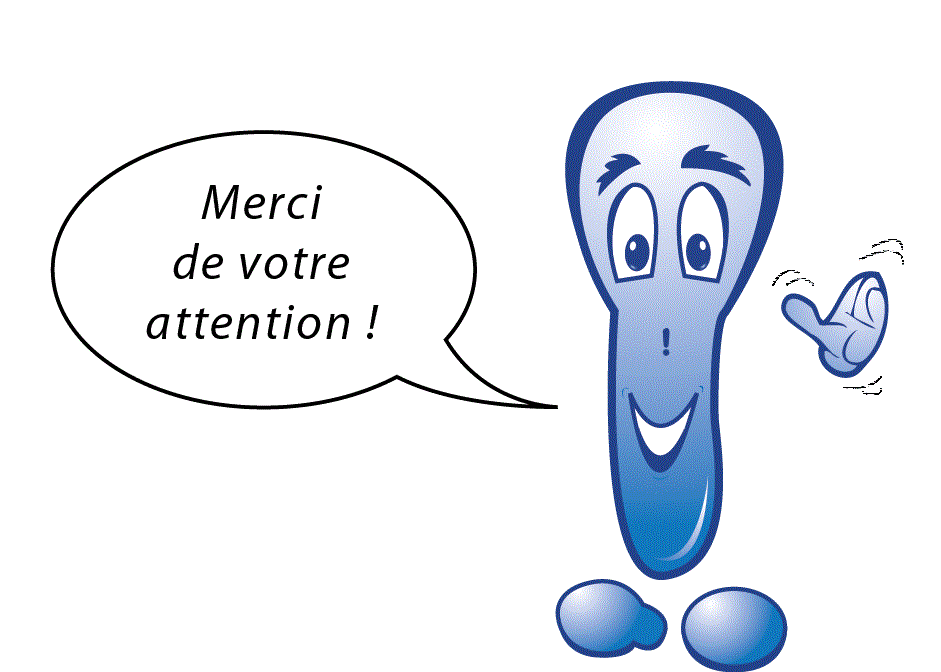 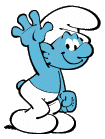 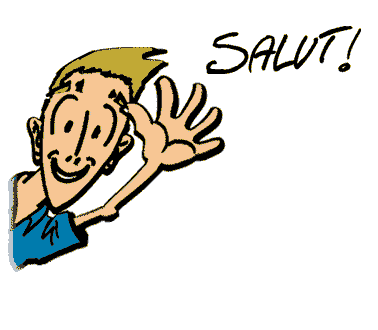